HIV Preventive Health: Immunizations
Emmanuel Guajardo, MD
Tulane University School of Medicine
1
[Speaker Notes: Version date 03/20/24
Target participants: Clinical Providers]
Conflict of Interest Disclosure Statement
Speaker has nothing to disclose
This program is supported by the Health Resources and Services Administration (HRSA) of the U.S. Department of Health and Human Services (HHS) as part of an award totaling $4,205,743 with 0% financed with non-governmental sources. The contents are those of the author(s) and do not necessarily represent the official views of, nor does mention of trade names, commercial practices, or organizations imply an endorsement by HRSA, HHS, or the U.S. Government. For more information, please visit HRSA.gov. Any trade/brand names for products mentioned during this presentation are for training and identification purposes only.
2
Use of Trade/Brand Names
This program is supported by the Health Resources and Services Administration (HRSA) of the U.S. Department of Health and Human Services (HHS) as part of an award totaling $4,205,743, with 0% financed with non-governmental sources. 

The views expressed do not necessarily reflect the official policies of the  Department of Health and Human Services, nor does mention of trade names, commercial practices, or organizations imply endorsement by the U.S. Government. Any trade/brand names for products mentioned during this presentation are for training and identification purposes only.
3
[Speaker Notes: NOTE: THIS SLIDE MUST BE INCLUDED IF TRADE AND/OR BRAND NAMES FOR MEDICATIONS ARE USED IN THE PRESENTATION.
IT MAY BE DELETED IF THERE IS NO REFERENCE TO TRADE NAMES, INCLUDING PRESENTATIONS IN WHICH ONLY GENERIC MEDICATION NAMES ARE MENTIONED. 
TRADE NAMES MUST BE PUT IN PARENTHESES AFTER THE GENERIC NAME THE FIRST TIME IT IS MENTIONED - E.G., FLUOXETINE (PROZAC). TRADE NAMES SHOULD ONLY BE MENTIONED FOR THE INITIAL REFERENCE AND THE GENERIC NAME ONLY SHOULD BE USED AFTER THAT. THIS APPLIES EQUALLY TO ALL MEDICATIONS OR PRODUCTS MENTIONED IN THIS PRESENTATION.]
Unconscious Bias Disclosure
SCAETC recognizes that language is constantly evolving, and while we make every effort to avoid bias and stigmatizing terms, we acknowledge that unintentional lapses may occur in our presentations.
We value your feedback and encourage you to share any concerns related to language, images, or concepts that may be offensive or stigmatizing. 
Your input will help us refine and improve our presentations, ensuring they remain inclusive and respectful to participants.
4
Learning Objectives
By the end of this activity, learners will be able to 
Explain general principles of immunization in people with HIV.
Understand how to find and interpret immunization guidance and how to apply it to specific patients in their clinic.
Compare and contrast the recommendations for people who are immunosuppressed from HIV and those who are immunocompetent.
5
Adult Immunization Schedule by Age | CDC
6
[Speaker Notes: - Adult Vaccine Schedule – includes 2 columns for PWH
- Not covering Pediatric schedules
- Easy to find on the CDC website
- Unless otherwise specified, this CDC website and the National HIV Curriculum are the references/sources for today’s material]
General Principles
Immunizations are cornerstone of preventive care in People with HIV (PWH)

Generally safe and effective*

Challenges with efficacy?



*except for live virus vaccines in persons with low CD4 counts
7
[Speaker Notes: - Once CD4 count has recovered to > 200 or 15%, then okay to give live vaccines
- Immunosuppression has been associated w/ suboptimal response to standard vaccine doses -> some providers wait until CD4 > 200 to give vaccines
- Consensus shifting toward not delaying vaccinations (especially during outbreaks like flu/COVID, and for conditions that we can check titers for)]
Immunizations for PWH: 3 Buckets
General adult vaccines
Vaccines specifically indicated for PWH (all-comers)
Vaccine indicated for PWH under certain circumstances
8
[Speaker Notes: PWH should receive most of the vaccines that are recommended for the general adult population
Set of vaccines that are recommended for all PWH
Set of vaccines that are recommended if there is a specific indication or we have evidence they’re not immune]
General Adult Vaccines
9
Bucket 1: General Adult Vaccines
Influenza
COVID-19
Tetanus (Tdap or Td)
Human papillomavirus (HPV)
Respiratory Syncytial Virus (RSV)
10
[Speaker Notes: - Most of these recommendations are similar to recommendations for non-PWH, but worth reviewing. Will point out where the guidance differs]
Influenza
New variants circulate late Autumn – early Spring
Annual for most PWH:
Inactivated Influenza Vaccine (IIV4) or 
Recombinant Quadrivalent Influenza Vaccine (RIV4)
Annual for PWH > 65 years old:
High-Dose Inactivated Influenza Vaccine (HD-IIV), or
Quadrivalent adjuvanted inactivated influenza vaccine (aIIV4)
11
[Speaker Notes: - Persons with advanced HIV have a higher risk of influenza-associated morbidity and mortality compared to persons without HIV 
- Studies in individuals with HIV suggest a single dose of inactivated vaccine generates a good humoral immune response, except in those with a low CD4 cell count
- Both IIV and RIV are quadrivalent (4) now (2 strains of Flu A & Flu B each)
- For Age > 65, if special vaccines not available then try to use RIV4, or IIV4]
Influenza (Special Cases)
Pregnancy: IIV4 or RIV4

Egg allergy: RIV4

Contraindicated: Live attenuated influenza vaccine (LAIV) in all PWH
12
[Speaker Notes: - Persons with advanced HIV have a higher risk of influenza-associated morbidity and mortality compared to persons without HIV 
- Studies in individuals with HIV suggest a single dose of inactivated vaccine generates a good humoral immune response, except in those with a low CD4 cell count
- Both IIV and RIV are quadrivalent (4) now (2 strains of Flu A & Flu B each)
- For Age > 65, if not available then try to use RIV4, or IIV4
- The recombinant influenza vaccine (RIV), which does not use an egg-based culture system, is available and safe for persons with an egg allergy.]
COVID-19 (CD4 >200)
Unvaccinated:
1 dose updated mRNA vaccine (Moderna or Pfizer), or
2 doses updated Novavax (3-8 weeks apart)

Previously vaccinated:
1 dose of any updated vaccine >8 weeks after most recent dose
13
[Speaker Notes: - Persons living with HIV are at elevated risk for significant morbidity and mortality from COVID-19 infection, particularly persons who have untreated or advanced HIV
- Generally accepted that the benefits for reducing COVID-related morbidity and mortality far outweigh any vaccine-related risks
- Vaccine schedule has been simplified significantly, and for CD4 > 200 is exactly like non-PWH
- “Updated” just means 2023-2024 formula
- Novavax is an adjuvanted recombinant protein vaccine]
COVID-19 (CD4 <200)
Goal: at least 3 vaccine doses, at least 1 of which is an updated mRNA vaccine

Tool: COVID-19 Vaccines for People Who Are Moderately or Severely Immunocompromised | CDC

When in doubt: go ahead and give a dose of updated mRNA vaccine
14
[Speaker Notes: - This gets more into the weeds and depends on how many doses of which prior vaccine was received
- NB: just make sure it’s been > 1 month since last vaccine and >2-3 months since last COVID infection]
Tdap or Td
Same exact approach as non-PWH

In general: 1 dose Tdap, then Td or Tdap booster every 10 years

Pregnancy: 1 dose Tdap each pregnancy

My practice: ensure every PWH has Tdap every 10 years
15
[Speaker Notes: - Both the Tdap and Td vaccines contain inactivated bacteria and thus are unlikely to pose any risk to individuals with HIV, regardless of CD4 count
- I default to Tdap (over Td) because pertussis immunity can wane, and Tdap is recommended for ring immunity for babies

Wound management: Persons with 3 or more doses of tetanus-toxoid-containing vaccine: For clean and minor wounds, administer Tdap or Td if more than 10 years since last dose of tetanus-toxoid-containing vaccine; for all other wounds, administer Tdap or Td if more than 5 years since last dose of tetanus-toxoid-containing vaccine. Tdap is preferred for persons who have not previously received Tdap or whose Tdap history is unknown. 

Previously did not receive primary vaccination series for tetanus, diphtheria, or pertussis: 1 dose Tdap followed by 1 dose Td or Tdap at least 4 weeks later, and a third dose of Td or Tdap 6–12 months later (Tdap is preferred as first dose and can be substituted for any Td dose), Td or Tdap every 10 years thereafter.]
HPV (9-valent)
Adults < 26 years old:
3-dose series (at 0, 1-2 months, 6 months)

Adults 27-45 years old:
Shared decision making -> 3-dose series
Cost
Exposure history
16
[Speaker Notes: - Individuals with HIV have a high burden of human papillomavirus (HPV)-associated disease compared to persons who do not have HIV: genital warts are more common in women and men, abnormal cervical cytology is nearly 11 times more common in women, and anal cancer is approximately 30-fold higher among men.
- Same reason why screening of HPV-related cancers is different for PWH – but need to weigh the cost and the expected benefit
- 9-valent (9vHPV) vaccine is the only HPV vaccine currently manufactured; this vaccine provides protection against 7 cancer-causing HPV serotypes (16, 18, 31, 33, 45, 52, and 58) and the 2 HPV serotypes 6 and 11, that cause genital warts

- (minimum intervals: dose 1 to dose 2: 4 weeks / dose 2 to dose 3: 12 weeks / dose 1 to dose 3: 5 months; repeat dose if administered too soon)

Immunocompromising conditions, including HIV infection: 3-dose series, even for those who initiate vaccination at age 9 through 14 years.
Pregnancy: Pregnancy testing is not needed before vaccination; HPV vaccination is not recommended until after pregnancy; No intervention needed if inadvertently vaccinated while pregnant.]
RSV (New!)
No special indication/contraindication for PWH

Age > 60 years
Shared decision-making
1 dose (either Arexvy or Abrysvo)

Pregnant at 32-36 weeks
1 dose (Abrysvo) only
17
[Speaker Notes: - Adults age 60 years or older who are at increased risk for severe RSV disease include those with chronic medical conditions such as lung diseases (e.g., chronic obstructive pulmonary disease, asthma), cardiovascular diseases (e.g., congestive heart failure, coronary artery disease), neurologic or neuromuscular conditions, kidney disorders, liver disorders, hematologic disorders, diabetes mellitus, and moderate or severe immune compromise (either attributable to a medical condition or receipt of immunosuppressive medications or treatment); those who are considered to be frail; those of advanced age; those who reside in nursing homes or other long-term care facilities; and those with other underlying medical conditions or factors that a health care provider determines might increase the risk of severe respiratory disease.

- Either maternal RSV vaccination or infant immunization with nirsevimab (RSV monoclonal antibody) is recommended to prevent respiratory syncytial virus lower respiratory tract infection in infants.]
Case 1
A 28-year-old man with HIV (CD4 523, Viral Load (VL) undetectable) is seen in your clinic in November to establish care in. He reports receiving all the usual childhood vaccines,but has not had any other vaccines since his COVID-19 booster 2 years ago. 
Which of the following vaccines do you recommend at this time?
A) Flu, COVID (mRNA), Tdap, HPV, RSV
B) Flu, COVID (mRNA), Tdap, HPV
C) Flu, COVID (mRNA), Tdap
D) Flu, COVID (mRNA), HPV
18
Case 1
A 24-year-old man with HIV (CD4 523, VL undetectable) is seen in your clinic in November to establish care. He reports receiving all the usual childhood vaccines, but has not had any other vaccines since his COVID-19 booster 2 years ago. 
Which of the following vaccines do you recommend at this time?
A) Flu, COVID (mRNA), Tdap, HPV, RSV
B) Flu, COVID (mRNA), Tdap, HPV
C) Flu, COVID (mRNA), Tdap
D) Flu, COVID (mRNA), HPV
19
[Speaker Notes: - Assume he hasn’t had Tdap since age 12
- Too young for RSV]
Vaccines for All PWH
20
Bucket 2: Vaccines for All PWH
Pneumococcal
Meningococcal (ACWY)
Hepatitis A
Hepatitis B
Recombinant zoster (RZV, Shingles)
21
Pneumococcal
Old: 
PCV13 (13-valent pneumococcal conjugate)
PPSV23 (23-valent pneumococcal polysaccharide)

New: 
PCV15 (15-valent pneumococcal conjugate)
PCV20 (20-valent pneumococcal conjugate)
22
[Speaker Notes: - A study that examined the risk of invasive pneumococcal disease (Strep pneumo) in persons with HIV from 1996 through 2011 at a large integrated healthcare system in the United States reported a sevenfold increased risk of invasive pneumococcal disease in adults with HIV compared with adults without HIV.
- Old guidance was to give PCV13 and then PPSV23 8 weeks later, with lots of caveats depending on their age and if you went out of order (and guidance to repeat PPSV23 5 years later and/or after age 65)]
Pneumococcal
Old: 
PCV13 (13-valent pneumococcal conjugate)
PPSV23 (23-valent pneumococcal polysaccharide)

New: 
PCV15 (15-valent pneumococcal conjugate)
PCV20 (20-valent pneumococcal conjugate)
23
[Speaker Notes: - New guidance is to just start with PCV15 or PCV20]
Pneumococcal
No prior vaccination:
PCV20 x1 dose, or
PCV15 x1 dose -> PPSV23 x1 dose (at 8 weeks)

Prior vaccination (simplified):
If received either PCV13 or PPSV23 -> PCV20 (1 year later)
If received PCV13 + 1 PPSV23 -> PCV20 (5 years later)
If completed old series -> PCV20 (5 years later) or DONE
24
[Speaker Notes: - My practice has been to get PCV20 and use that predominantly
- Alternatively, if prior vaccination, then okay to just finish the old recommended series]
Meningococcal (MenACWY)
Menquadfi, Menveo, Menactra 
Not interchangeable (don’t mix and match)
2 doses, given at least 8 weeks apart
1 booster dose every 5 years

These vaccines cover the most common serogroups
Serogroup B is discussed separately
25
[Speaker Notes: - Available data from population studies suggest that persons with HIV have a 5- to 24-fold higher risk of developing meningococcal disease than persons without HIV; the highest risk in persons with HIV occurs in those with low CD4 cell counts and high HIV RNA levels. In addition, several local outbreaks of meningococcal meningitis have been reported in the United States involving gay and bisexual men
- Menactra has been discontinued (just as well – could not give with pneumococcal conjugate vaccines, one of few non-combinations)]
Hepatitis A (HAV)
Recommended for all PWH who are not immune
Havrix: 2 doses, 6-12 months apart
Vaqta: 2 doses, 6-18 months apart
Twinrix: 3 doses (0, 1 and 6 months)
Combination Hep A & B vaccine
Repeat serology 1-2 months after vaccine series
If still not immune (titer > 10), then repeat series
26
[Speaker Notes: - Transmitted through food, water, or objects contaminated with fecal matter. Usually an acute, self-limiting condition that does not require treatment, though it can rarely cause fulminant liver failure
- Check Hepatitis A, B, and C serologies for all PWH at entry to care -> if not immune, then vaccinate
- If CD4 < 200, vaccinate ASAP if at-risk of exposure -> otherwise, can wait until CD4 > 200]
Hepatitis B (HBV)
Engerix-B: 3 doses (0, 1, and 6 months)

Twinrix: 3 doses (0, 1, and 6 months)

Heplisav-B: 2 doses (0 and 1 month)
3rd dose at month 6??

Repeat serology 1-2 months after vaccine series
If still not immune (titer > 10), then repeat series
Heplisav-B > double-dose Engerix-B
Preferably after CD4 > 200
27
[Speaker Notes: - Transmitted through percutaneous and mucosal exposure to infected blood or body fluids. Chronic HBV infection can cause cirrhosis, liver failure, hepatocellular cancer, and death
- PWH have increased risk of acquiring HIV, and HIV-HBV coinfection leads to increased likelihood of establishing chronic HBV after initial infection, accelerated progression of liver disease, and significantly higher rates of liver-related mortality
- If anti-HBc positive and HepB not immune,  guidelines recommend one standard dose of HBV vaccine and checking titer 1 month later. If still not immune then administer a full hepatitis B vaccine series (using a 3-dose series of double-dose vaccine with Engerix-B or Recombivax or a 2-dose series with standard doses of Heplisav-B). One to two months after completing the vaccine series, a repeat anti-HBs titer should be obtained. Note, with this approach for persons with isolated core antibody, the cutoff representing immunity after the one vaccine dose (100 mIU/mL) is 10-fold higher than the 10 mIU/mL used to represent immunity following receipt of the HBV immunization series in persons who do not have isolated hepatitis B core antibody.[38]]
Recombinant Zoster (RZV, Shingles)
Protects against Varicella reactivation disease

Old: Zoster live vaccine (ZLV, Zostavax)

New: Recombinant Zoster vaccine (RZV, Shingrix)
2 doses, 2-6 months apart
Regardless of previous herpes zoster or history of ZVL
For all PWH > 18 years (not 50)

Do not need to check serology
28
[Speaker Notes: - Chickenpox virus – primary varicella zoster infection is rare in PWH
- Zoster is typically limited to a painful, dermatomal vesicular rash but can result in severe and complicated disease in adults with HIV, especially those with a low CD4 count. 
- The goal of using the zoster vaccine in persons with HIV is twofold: prevent zoster and reduce the severity of zoster if it does occur.
- (minimum interval: 4 weeks; repeat dose if administered too soon)
- If active shingles, wait until acute disease is over]
Case 2
A 47-year-old woman with HIV (CD4 368, VL undetectable) presents to your clinic for routine follow-up. One year ago, she received Tdap and PCV-13. She received this year’s flu and COVID vaccines. Her hepatitis labs are: Hep A IgG(+), HBsAb(-), HBsAg(-), HBcAb(-), HCV IgG(-). Which vaccines should you give?
A) PCV-20, Twinrix, Shingrix
B) PCV-20, Heplisav-B, Shingrix
C) PCV-13, Heplisav-B
D) PCV-13, Twinrix
29
Case 2
A 47-year-old woman with HIV (CD4 368, VL undetectable) presents to your clinic for routine follow-up. One year ago, she received Tdap and PCV-13. She received this year’s flu and COVID vaccines. Her hepatitis labs are: Hep A IgG(+), HBsAb(-), HBsAg(-), HBcAb(-), HCV IgG(-). Which vaccines should you give?
A) PCV-20, Twinrix, Shingrix
B) PCV-20, Heplisav-B, Shingrix
C) PCV-13, Heplisav-B
D) PCV-13, Twinrix
30
[Speaker Notes: - Doesn’t need Hep A from Twintrix, but she is NOT Hep B immune
- PCV20 is indicated over another PCV13
- Shingrix is indicated]
Vaccines for Certain PWH
31
Bucket 3: Vaccines for Certain PWH
Varicella zoster (VAR)
Meningococcal (MenB)
Measles, Mumps, & Rubella (MMR)
Haemophilus influenzae type b (Hib)
Mpox
32
[Speaker Notes: - Vaccines that are not given routinely, only administered under certain circumstances]
Varicella Zoster (VAR)
Chickenpox vaccine – most adults will have been vaccinated or exposed during childhood

If no known/documented exposure or vaccination and born after 1980, check VZV IgG
If not immune, give 2 doses, 3 months apart

Live vaccine – contraindicated when CD4 < 200 and in pregnancy
33
[Speaker Notes: - Chickenpox virus – primary varicella zoster infection is rare in PWH
- Really only give this if they are not already immune to Varicella (most people are)]
Meningococcal (MenB)
Not routinely recommended for PWH

Only recommended if they meet other criteria:
Functional or anatomic asplenia
Persistent complement deficiency
Receiving complement inhibitor (eculizumab, ravulizumab)
High-risk congregate settings
34
[Speaker Notes: - Individuals 16-23 years of age with HIV, Men B vaccination may be given (using shared clinical decision-making) for short-term protection against most strains of serogroup B meningococcal disease and/or for patients at increased risk, such as those living in college dormitories or barracks, and during meningococcal B outbreaks (e.g. occupational exposures, or people traveling during Hajj pilgrimage)]
Meningococcal (MenB)
MenB-4C (Bexsero) or MenB-FHbp (Trumemba)
Not interchangeable
Bexsero: 2 doses, 1 month apart
Trumemba: 2 doses, 6 months apart

Okay to give with MenACWY (use different arm)
35
MMR (measles, mumps and rubella)
Live-attenuated: contraindicated if CD4 < 200
Quadrivalent (MMRV) is contraindicated for all PWH

Only give if patient lacks immunity:
Born after 1957, and
No documentation of MMR vaccination, and
Titers negative

Give 2 doses, at least 4 weeks apart
36
[Speaker Notes: -Only be administered to persons with HIV if (1) they lack immunity to measles, mumps, and rubella and (2) for at least 6 months, they have a CD4 count of at least 200 cells/mm3 and a CD4 percentage of at least 15%
- Also contraindicated in Pregnancy

Currently, there is no guidance on whether to obtain post-MMR vaccine serologic titers to document vaccine response. If post-MMR vaccine titers are checked and demonstrate a lack of immunity, the recommendation is to consider repeating the 2-dose MMR series, especially if the person did not have suppressed HIV RNA levels at the time they received the MMR vaccine.[2]]
Haemophilus influenzae type b (Hib)
Not routinely recommended for PWH

Only recommended if they meet other criteria:
Anatomical or functional asplenia
Hematopoietic stem cell transplant
37
[Speaker Notes: - Persons who have undergone hematopoietic stem cell transplant should receive a 3-dose series (4 weeks apart starting 6 to 12 months after successful transplant), regardless of Hib vaccination history. 
- For persons with functional or anatomic asplenia, one dose of Hib should be given if they have not previously received the vaccine; for persons undergoing elective splenectomy, the Hib vaccine should be administered, preferably at least 14 days prior to surgery.]
Mpox (monkeypox)
Should be offered for persons with HIV who
Have the potential for mpox exposure, or 
Anticipate potential exposure to mpox, or
Requests vaccination

Jynneos: give 2 doses, 4 weeks apart

ACAM2000: contraindicated for all PWH
38
[Speaker Notes: - Smallpox vaccines that have been coopted for use in mpox (cross-protection)
- Jynneos can be 0.1 mL intradermal or 0.5 mL subcutaneously
- For unvaccinated people with HIV who experience a known or presumed exposure, postexposure mpox vaccination is recommended as soon as possible, ideally within 4 days after exposure. Less preferably, the vaccine can be administered 4 to 14 days after exposure; the vaccine may provide some protection against mpox if administered 4 to 14 days after exposure and, therefore, should be offered.
- Consider giving to:
Persons who are gay, bisexual, and other MSM, transgender or nonbinary people who in the past 6 months have had:
A new diagnosis of at least 1 sexually transmitted disease
More than 1 sex partner
Sex at a commercial sex venue
Sex in association with a large public event in a geographic area where Mpox transmission is occurring
Persons who are sexual partners of the persons described above.
Persons who anticipate experiencing any of the situations described above.]
Case 3
A 21-year-old with HIV (CD4 150/12%, VL undetectable) comes into your clinic for vaccinations. He is a college student and lives in a dorm. Which of the following are indicated at this time?
A) MenACWY, MenB, VAR, MMR
B) MenACWY, MenB, RSV
C) MenACWY, MenB, RZV
D) MenACWY, RZV
39
Case 3
A 21-year-old with HIV (CD4 150/12%, VL undetectable) comes into your clinic for vaccinations. He is a college student and lives in a dorm. Which of the following are indicated at this time?
A) MenACWY, MenB, VAR, MMR
B) MenACWY, MenB, RSV
C) MenACWY, MenB, RZV
D) MenACWY, RZV
40
[Speaker Notes: - Qualifies for both meningococcal vaccines
- VAR and MMR are contraindicated
-  Too young for RSV (which is different from RZV)]
Contraindicated Vaccines in PWH
Contraindicated regardless of CD4 count:
Live intranasal influenza vaccine (LAIV, FluMist)
Live smallpox/mpox vaccine (ACAM2000)
Quadrivalent measles-mumps-rubella-varicella vaccine (MMVR)

Contraindicated if CD4 < 200:
Live attenuated oral Typhoid vaccine (Vivotif)
Live MMR
Live varicella vaccine (Varivax)
Live yellow fever vaccine (YF-VAX)
41
[Speaker Notes: - (YF-VAX) due to the theoretical risk of developing encephalitis in severely immunocompromised patients
- Live cholera vaccine (lyophilized CVD 103-HgR) (Vaxchora) has inadequate safety & efficacy data in PWH]
References / Resources
Core Concepts - Immunizations in Adults - Basic HIV Primary Care - National HIV Curriculum (uw.edu)
Adult Immunization Schedule by Age | CDC
Meet the Immunize.org Team Behind "Ask the Experts"
42
[Speaker Notes: - 1 and 2 were Primary references for this talk
- 3 is an excellent FAQ]
If you are interested in other training opportunities, contact:


Dana Gray, SCAETC Program DirectorLSU Health – New Orleans, School of Public Healthdgray@lsuhsc.edu or (504) 568-5647

Visit us at: https://hsc.unm.edu/scaetc/    or
https://sph.lsuhsc.edu/service/south-central-aetc/scaetc-events/
43
Resources
National Clinician  Consultation Center http://nccc.ucsf.edu/
HIV Management
Perinatal HIV 
HIV PrEP 
HIV PEP line
HCV Management
Substance Use Management

Present on ECHO
https://hsc.unm.edu/scaetc/programs-services/echo.html​
AETC National HIV Curriculum https://aidsetc.org/nhc
AETC National Coordinating Resource Center https://targethiv.org/library/aetc-national-coordinating-resource-center-0
HIVMA Resource Directory https://www.hivma.org/globalassets/ektron-import/hivma/hivma-resource-directory.pdf 
Additional trainings scaetcecho@salud.unm.edu
www.scaetc.org
44
[Speaker Notes: IDEA Platform: Infectious Diseases Education & Assessment. https://idea.medicine.uw.edu/
AETC National HIV Curriculum: 6 core modules for self study; regularly updated; CME, CNE
Hepatitis C Online Curriculum: https://www.hepatitisc.uw.edu/
Hepatitis B Online Curriculum: https://www.hepatitisb.uw.edu/
National STD Curriculum: https://www.std.uw.edu/]
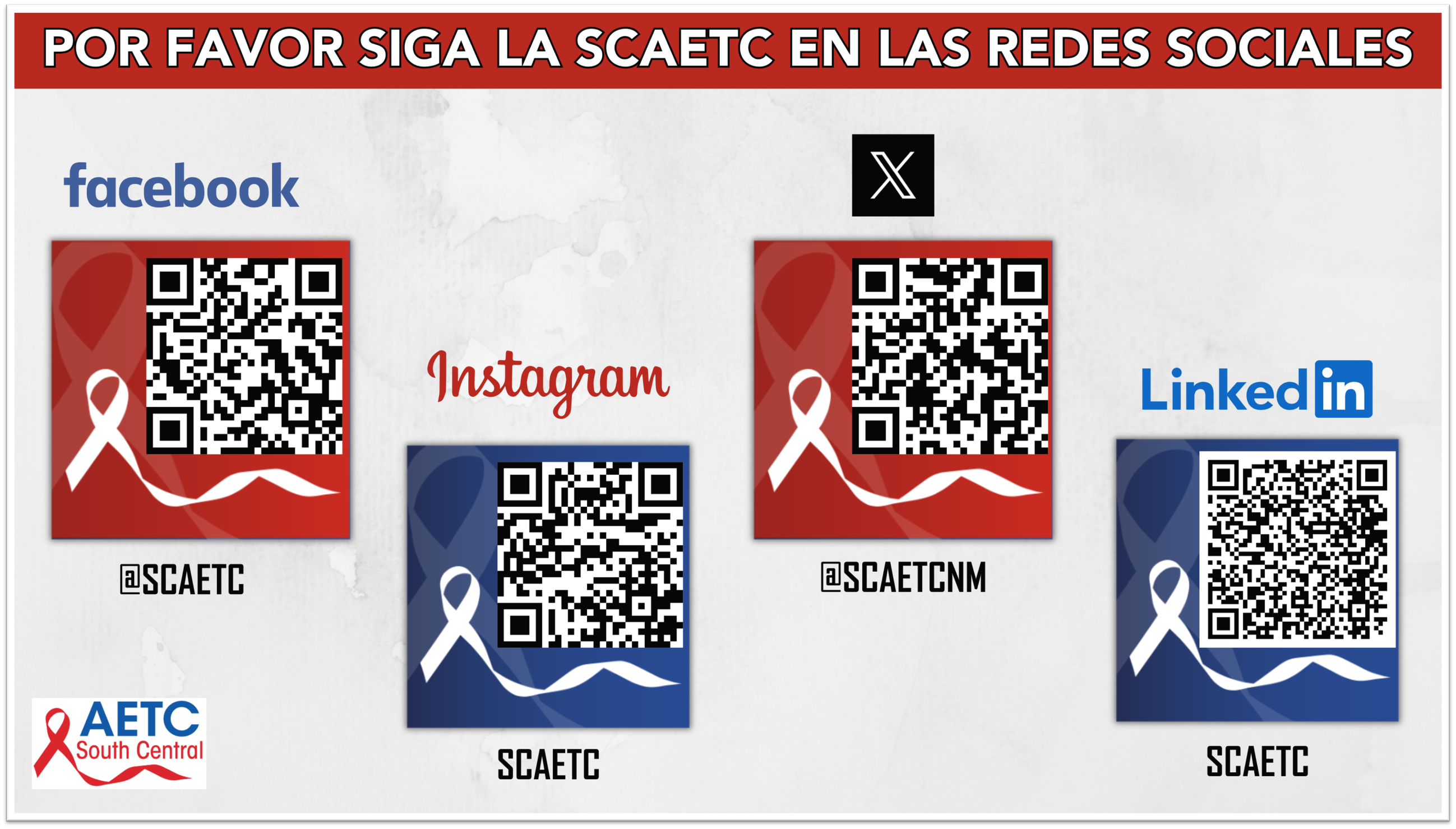 #
[Speaker Notes: Find an HIV-related topic TeleECHO in your area: https://echo.unm.edu/locations-2/echo-hubs-superhubs-united-states/
IDEA Platform: Infectious Diseases Education & Assessment. https://idea.medicine.uw.edu/
AETC National HIV Curriculum: 6 core modules for self study; regularly updated; CME, CNE
Hepatitis C Online Curriculum: https://www.hepatitisc.uw.edu/
Hepatitis B Online Curriculum: https://www.hepatitisb.uw.edu/
National STD Curriculum: https://www.std.uw.edu/]